Тема :«Современный урок современного учителя»
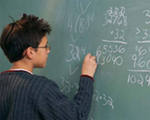 Бобкова Е.А.
Современный урок (?)Современного учителя (?)
ПЕДСОВЕТ
Дата проведения:   07.11.2008 г.
Тема: «Современный урок современного учителя»
Время проведения:   10.00 – 12.40
 
ПРОГРАММА
Вводная часть – Алмазова В.С.

Теорeтическая часть
  Урок как система. Системный подход к подготовке и анализу урока – Марциш Л.И.
  Системный анализ посещенных уроков – Шарохина Т.А.

III.     Практическая часть
  Анализ результатов стартового тестирования в 5, 10 классах на определение уровня сформированности ОУУН – Алмазова В.С.
  Современные методы обучения в начальной школе (из опыта работы) – Архипенко Е.И.
  Выявление уровня усвоения учебного материала. Роль обратной связи  (из опыта работы МО гуманитарного цикла)– Ковалевская З.Б.
  Оценочная деятельность с выходом на коррекцию - плановую, оперативную, коррекцию речи (из опыта работы МО информационно-математического цикла) – Коростелева О.И.

IV.      Выступления в прениях
V.       Подведение итогов педсовета. Выводы и решение – Бурыкина О.Н.
VI.     Организационные вопросы
РАЗДАТОЧНЫЙ МАТЕРИАЛ


  Успешность обученности
  Причины неуспешности
  Форма отчета учителя о работе с неуспевающими учениками
  принципы урока
  Какие умения необходимо формировать на уроке
  Требования к уроку
  Недостатки урока
  Критерии анализа урока
  Какими нас хотят видеть ученики
Учитель в среднем дает более 25 тыс. уроков… Урок занимает приблизительно 98% учебного времени… Школьник посещает почти 10 тыс. уроков… * * * Урок служит своего рода полигоном для проверки разных типов обучения: от догматического и объяснительно-иллюстративного до проблемно-развивающего.
ЧТО ТАКОЕ УРОК?

Ответы:

 Итог моей подготовки по данной теме, переданный детям через мои мысли и эмоции…

 Совместное добывание знаний учителя и ученика…

 Сотрудничество учителя и ученика, обмен опытом…

 Духовное общение с ребенком, в котором раскрывается его видение мира…

 Время, в течение которого учитель должен довести до учеников какие-либо образовательные и воспитательные задачи…
Если Дон - Кихотов не будет, то книгу истории можно закрыть, в ней нечего будет читать…
Гейне
Перефразируем:

     Если учителя не будет, 
то книгу жизни можно 
закрыть…
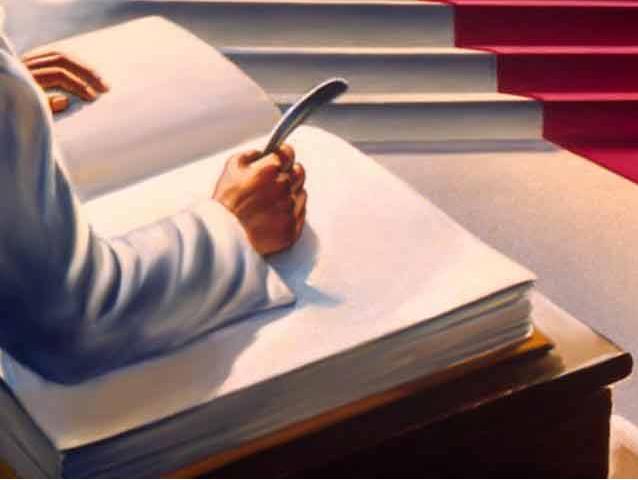 Причины наибольшей утомляемости учащихся
Перегрузка учебной работой – 10,1%
Работа в неполную силу – 22,1%
Учение без увлечения (без мотивации) – 58,7%
Непонимание учебного материала – 5,3%
Влияние микросреды – 3,8%
ПРИЧИНЫ НЕУСПЕШНОСТИ УЧАЩИХСЯ
СХЕМА ТИПОВОГО УРОКА
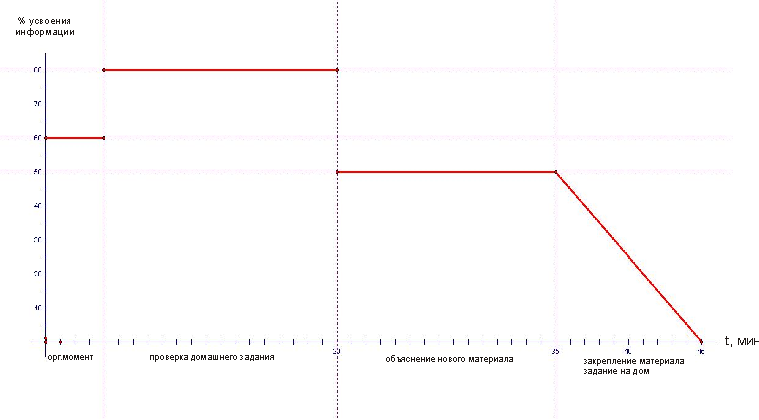 Педагогика внешняя, формальная идет к ребенку, исходя только из того, каким он должен стать. Настоящая педаго-гика, живая, стремящаяся прежде всего понять ребенка, такого, какой он есть.
М. Панич
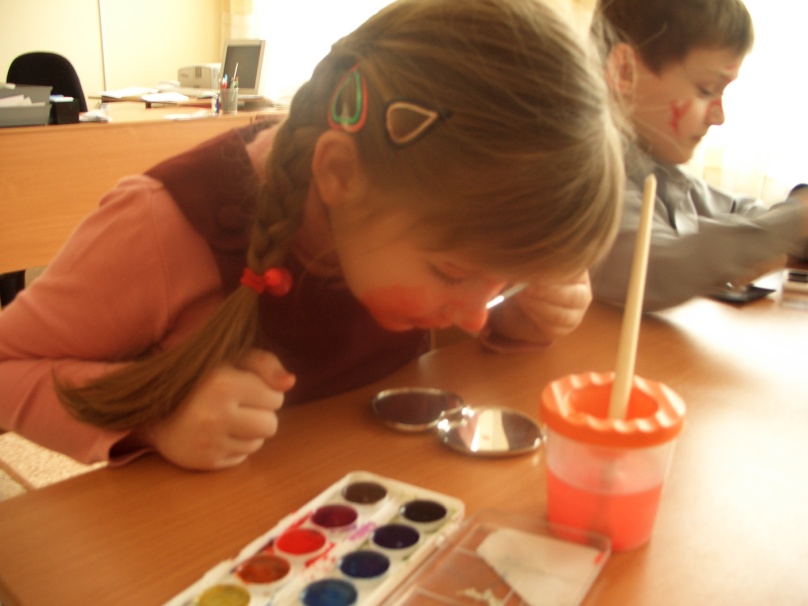 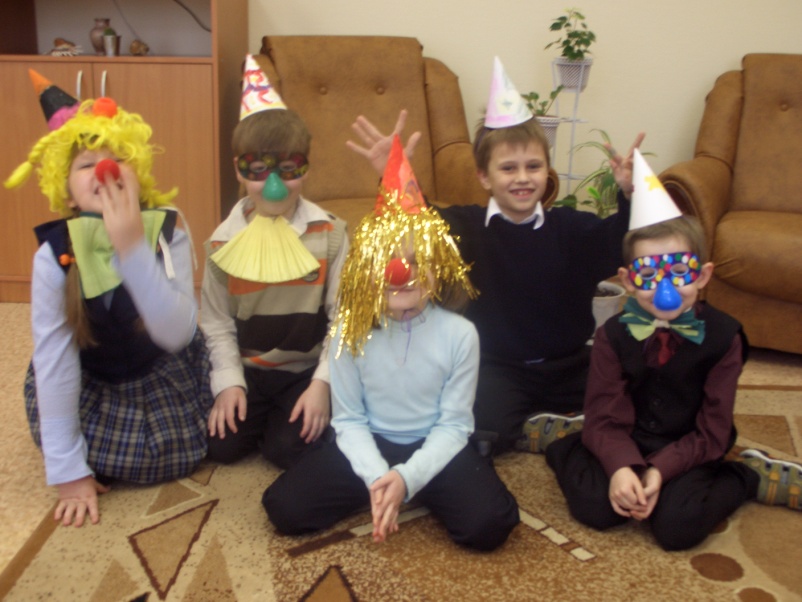 Сколько добрых коней и мулов по вине погонщиков превратилось в ослов…
Я. Корчак
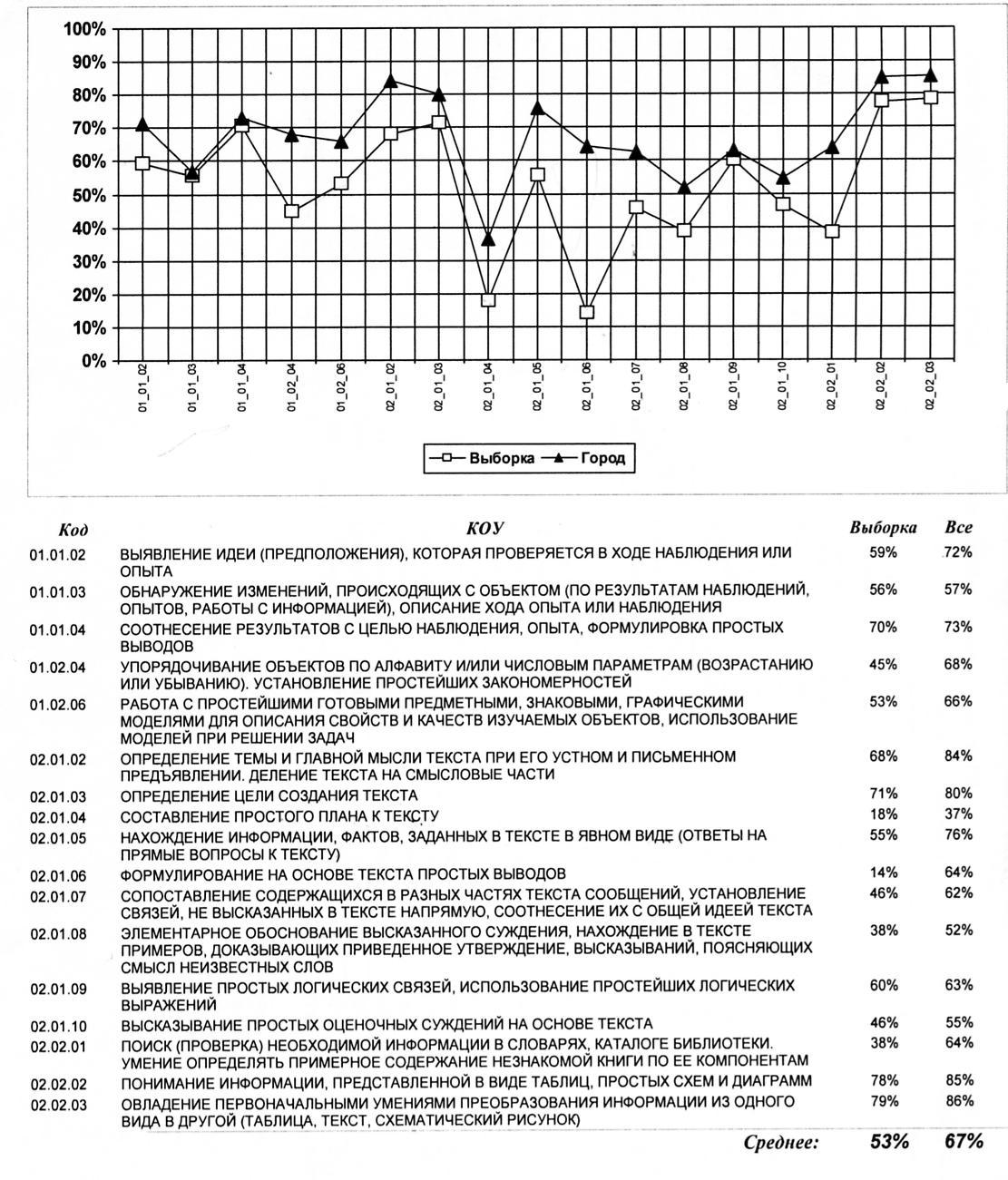 Структура овладения учащимися контролируемыми общеучебными умениями

5  класс
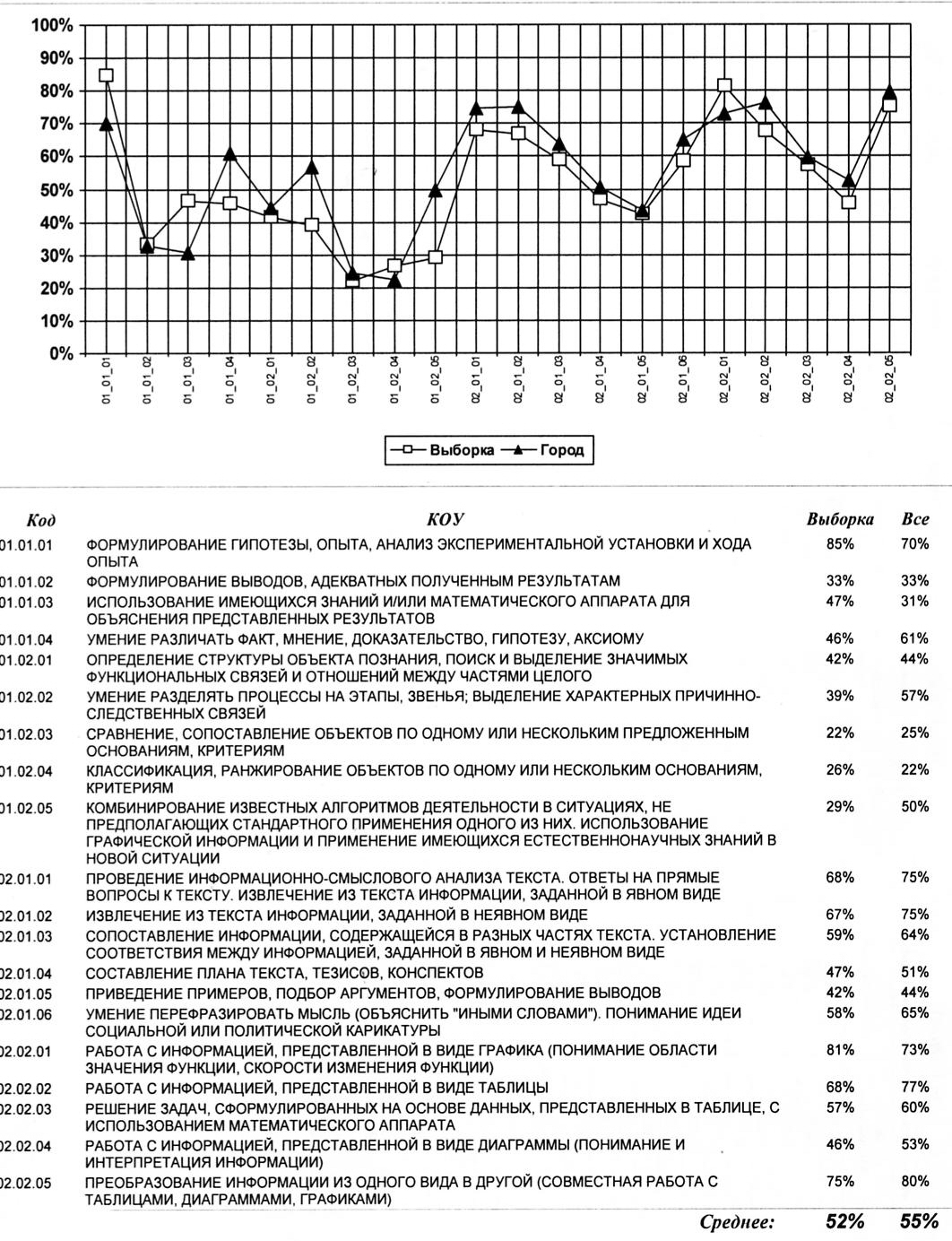 Структура овладения учащимися контролируемыми общеучебными умениями

10 класс
Обучение, которое, обеспечивая полноценное усвоение знаний, формирует учебную деятель-ность и тем самым непосредственно влияет на умственное развитие, и есть развивающее обучение.
И.С. Якиманская
Формула реализации развивающего обучения:
ЗУН + СУД
                      (Знания Умения Навыки)                     (способы учебной деятельности)
Учиться нужно постоянно. Значит, образование не есть только школьное дело. Школа дает лишь ключи к этому образованию…А.В. Луначарский
ПОЗНАВАТЕЛЬНЫЕ ПРОЦЕССЫ


 Внимание (ощущение + восприятие)
 Память
 Воображение
 Мышление
 Уровень вербализации (умение словами описывать действия)
 Рефлексия (осознание своих действий)
МЕТОДЫ ОБУЧЕНИЯ

I.По способу:

Словесный
Наглядный
Практический
 
II. По характеру:

Репродуктивный –                  для формирования знаний, умений и навыков
Проблемно-поисковый –   для развития самостоятельности мышления, исследовательских умений, творческого подхода к обучению
Индуктивный -        для развития умений обобщать, осуществлять индуктивные умозаключения (от частного к общему)
Дедуктивный -      для развития умения анализировать явления, заключать дедуктивные умозаключения (от общего к частному)

III.Методы самостоятельной работы
Скажи мне – и я забуду;Покажи мне – и я запомню;Дай мне действовать – и я научусь…
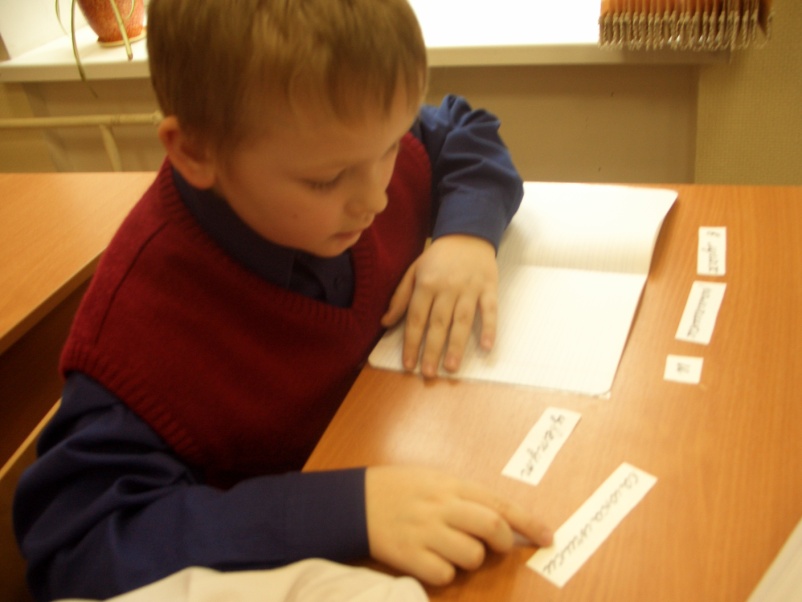 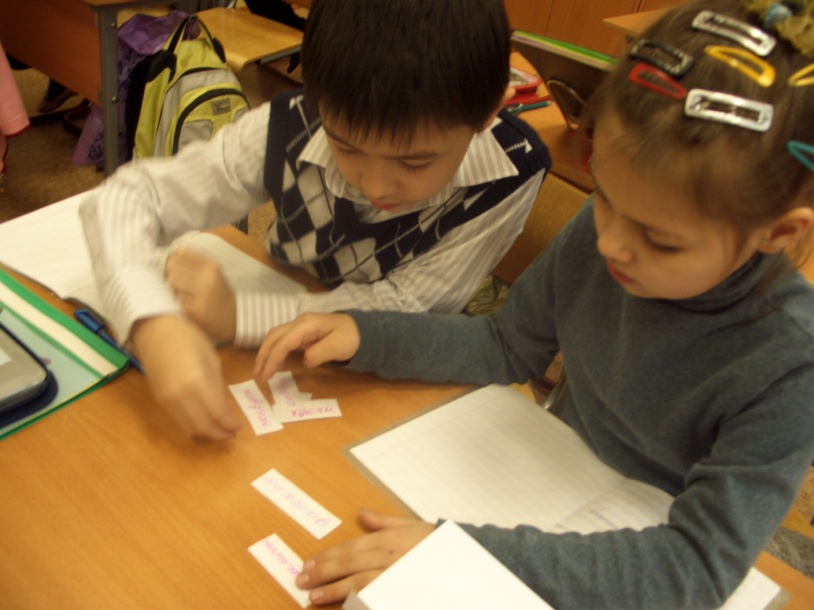 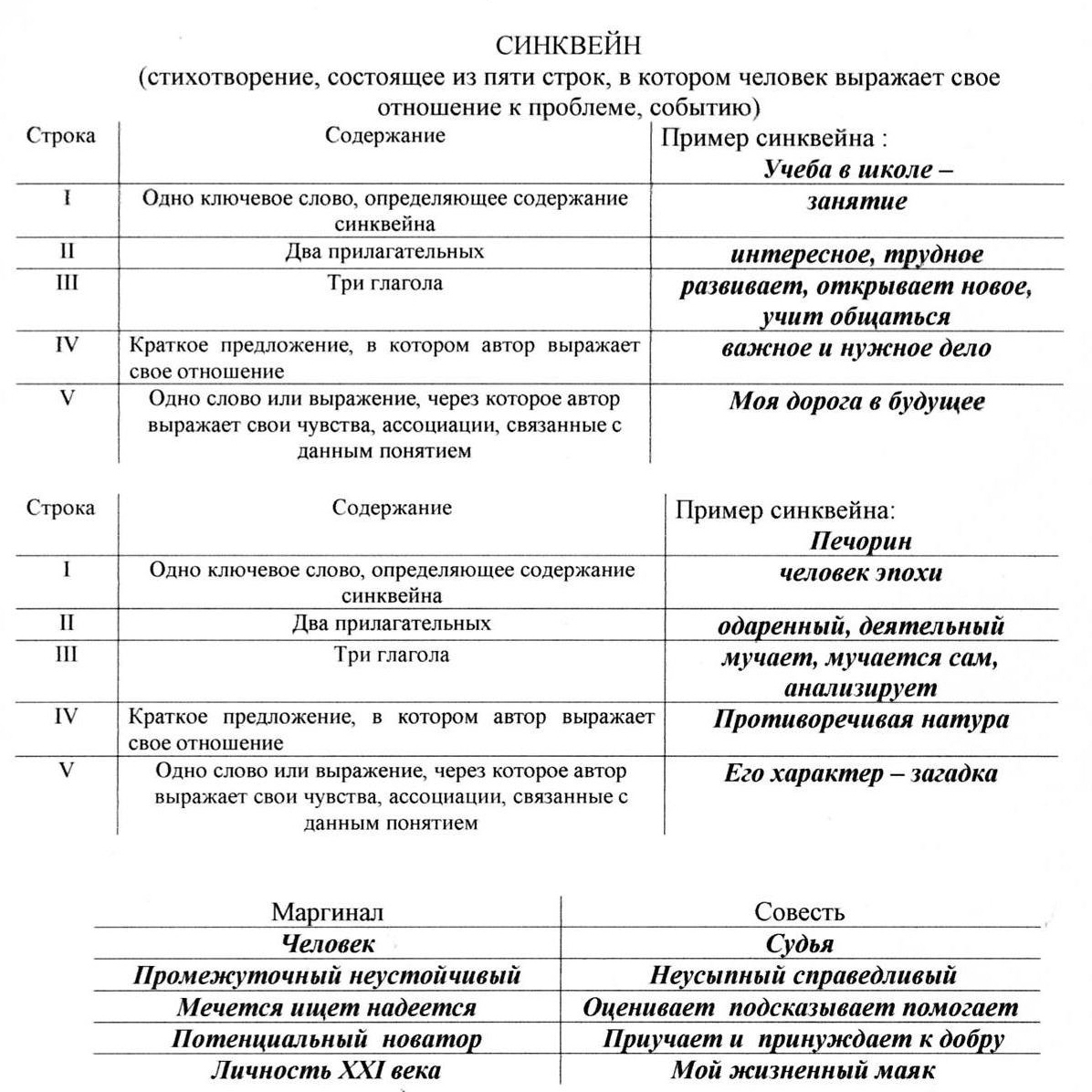 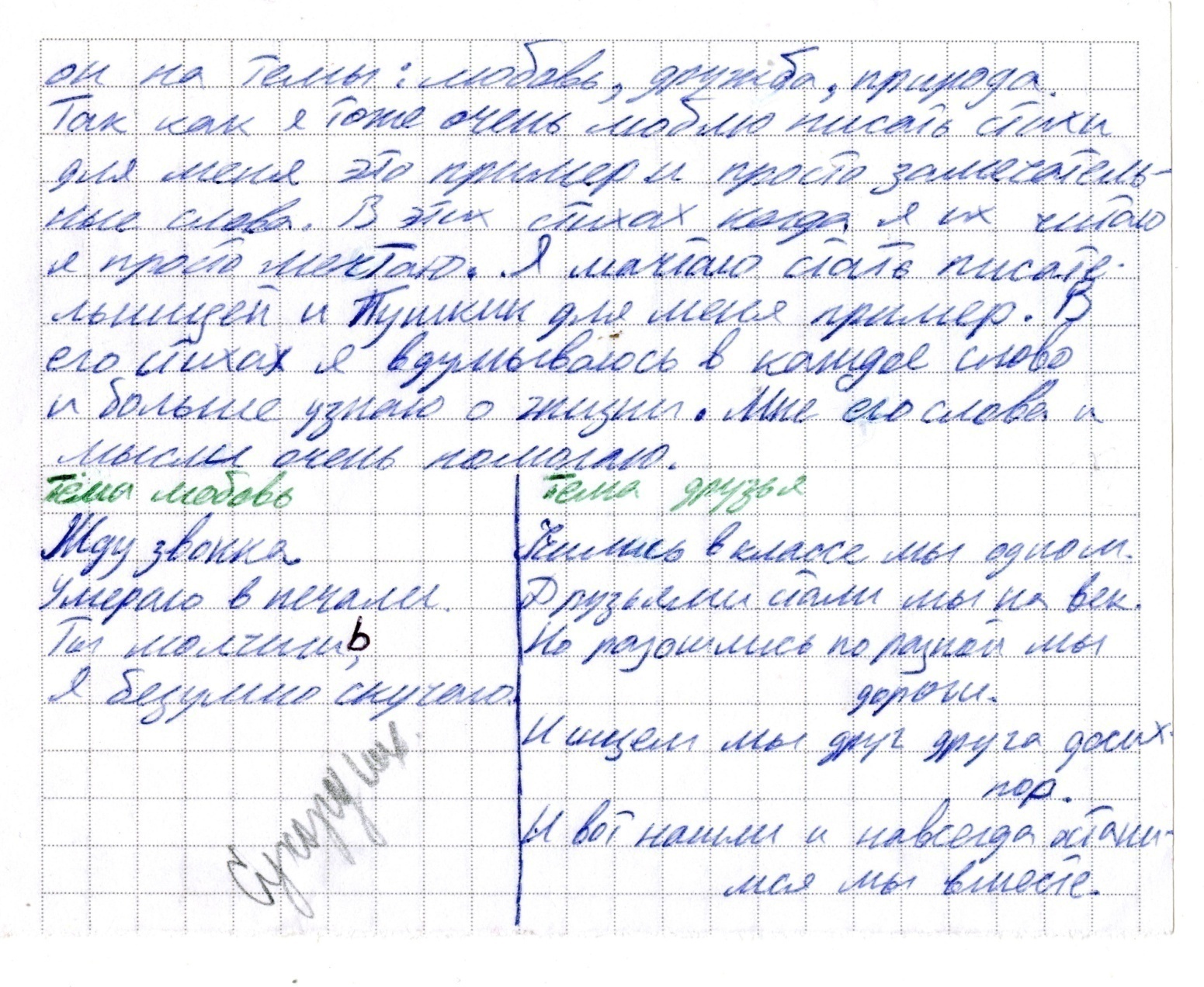 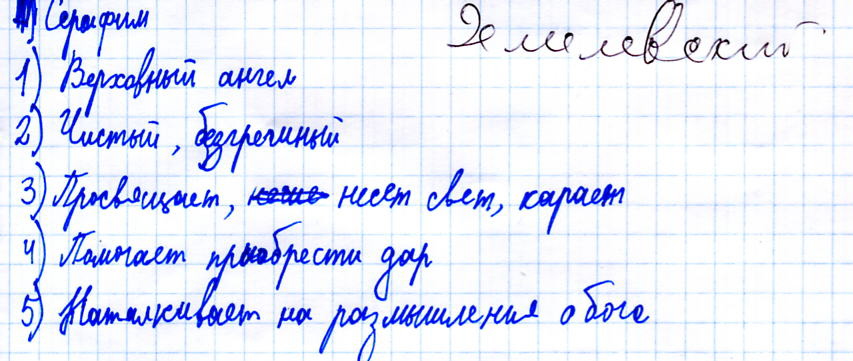 Где нет нутра,Там не поможешь потом…Цена таким усильям – Медный грош…
Гёте
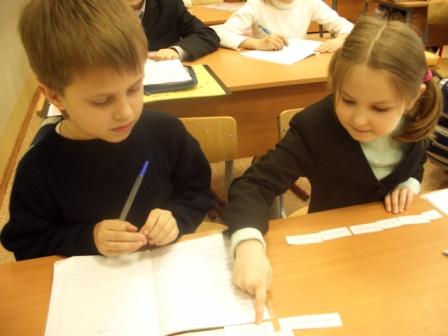 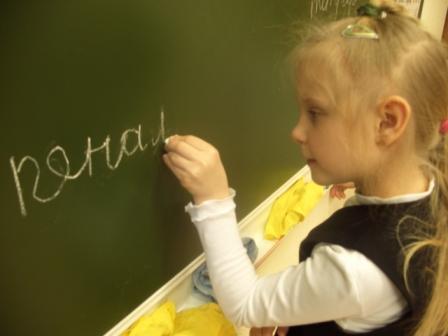